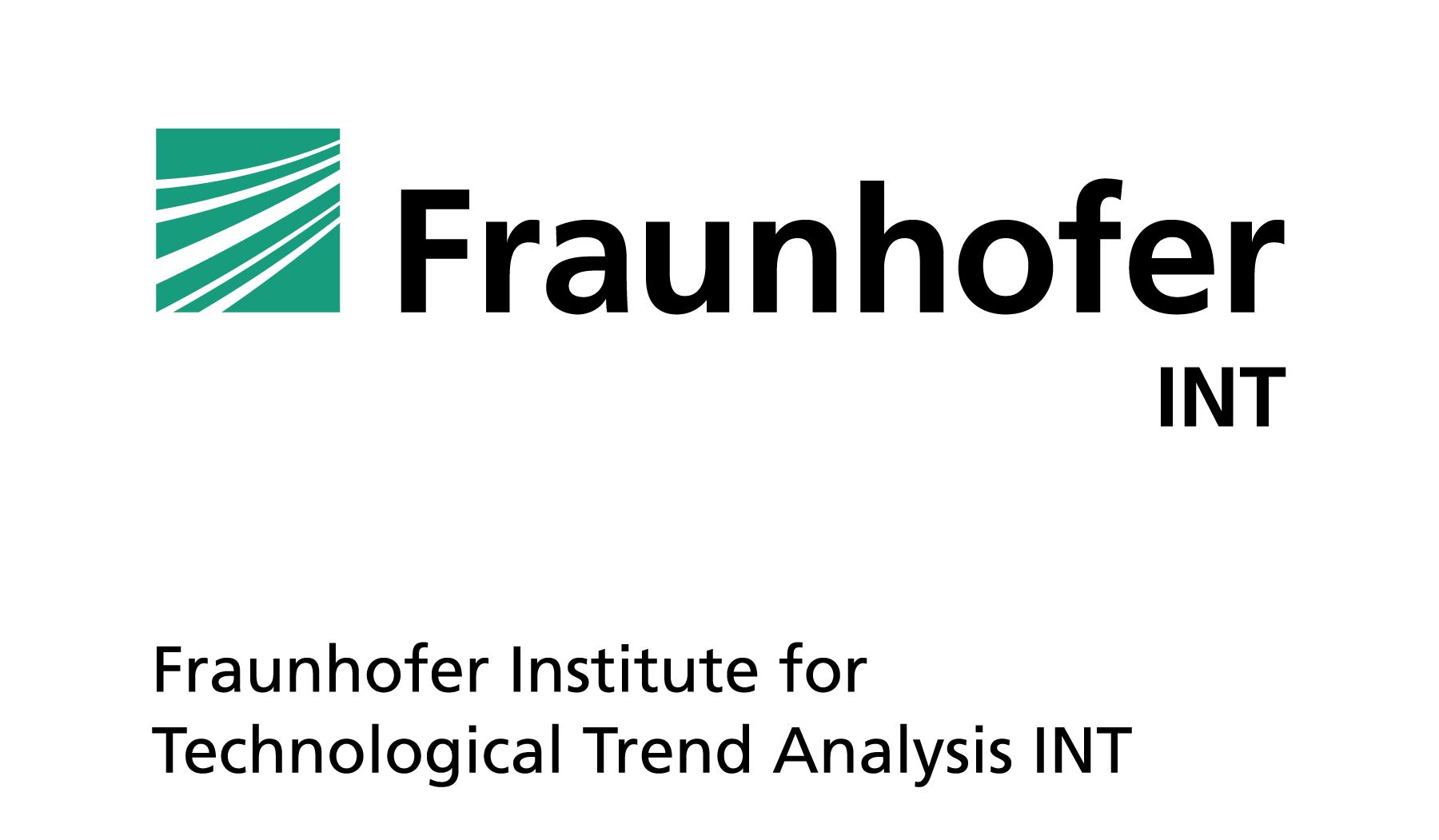 Daniel Richter, Philipp Baaden & Mohammad Saknini
Nordic Workshop on Bibliometrics and Research Policy 12.10.2023
—
Exploring the Thematic Landscape of the Circular Economy: A Comparative Study of Publication and Wikipedia Data
Exploring the thematic landscape of Circular Economy
Our motivation:
Circular economy (CE) is one way to support transition towards a more sustainable future.

Need to identify technologies and innovations that support this transition. 

Comparative analysis between established (Publication Data) and more unconventional (Wikipedia) Data sources
(Ena et al. 2016)
Research aim:
Representing the thematic landscape of CE by identifying scientific knowledge fields in Publication & Wikipedia Data

Find thematic clusters in Publication and Wikipedia Data
Compare results and approaches between both resources

Find unique advantages and disadvantages of the datasets
How can we contribute to this research with data driven / tech-mining methods?
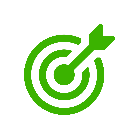 What opportunities do Publication and Wikipedia Data offer to enable researchers, managers and policy makers to identify such technologies and trends?
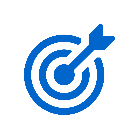 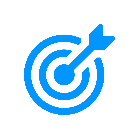 Seite 2
03.10.2023
© Fraunhofer INT
[Speaker Notes: Circular economy is a topic of growing interest for society

Research questions and motivation: 
How can we as Data or Future scientist support this transition towards a more sustainable future?
A: By representing the research landscape and identifying research needs, new developments as well as possible networking opportunities for researchers

Two basic steps: Identifying and tracking knowledge fields

More specified aims:
Continuous research streams allow to identify possible convergences of knowledge fields as well es growing or decreasing interest in certain knowledge fields

New knowledge elements represent upcoming or trending technologies or topics

Drivers of research streams are organizations with many publications in the research stream and offer possible networking opportunities for other organizations working on the topics of the research stream]
The basis of our research
Definitions:
Research landscape consists of different scientific knowledge fields.

Scientific knowledge field is union of scientific knowledge elements, which are information embedded in a scientific article.
(Zhang et al. 2020)
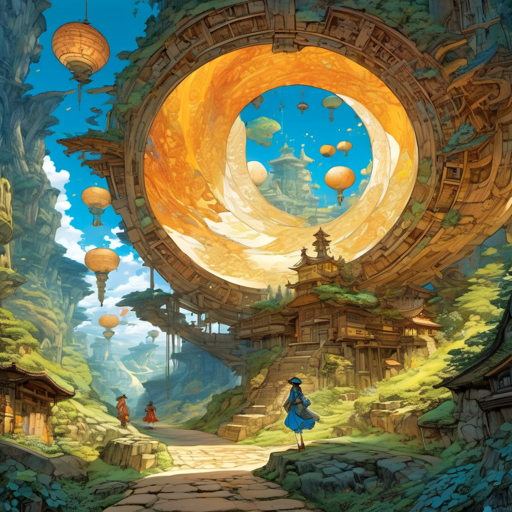 Circular Economy:
Minimizing waste generation and material inputs
Maintaining value of products and resources 

Eco-design, 
Sharing, repairing, refurbishing, 
Recycling and reusing of products.
(Wijkman and Skanberg; 2015; Merli et al. 2018)
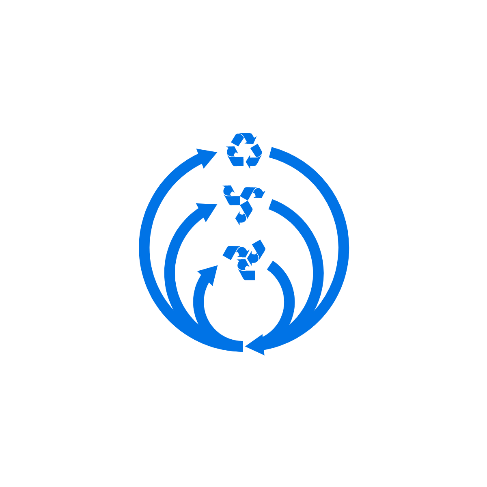 Source: AI Art Generator - AI Image Generator API - Hotpot.ai
Seite 3
03.10.2023
© Fraunhofer INT
[Speaker Notes: The aims of circular economy]
Finding research streams and new scientific knowledge elements
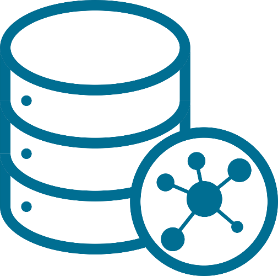 Basic facts:
Query: “circular economy”
(Geissdoerfer et al., 2017)
6,149 publications from 2023


Wikipedia article: „circular economy“

623 in- and outgoing hyperlinks to connected articles
Search query in
Dimensions database
Wikipedia Hyperlinks
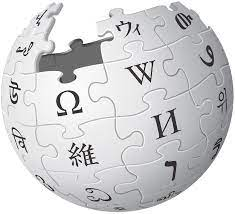 Data
Seite 4
03.10.2023
© Fraunhofer INT
[Speaker Notes: 3 steps: Data, Text Mining and Clustering

Higher growth rate means that the circular economy publication number is relatively growing faster than the overall dimension database

Exponential growth beginning 2017, therefore the bigger time slice at the start]
Finding research streams and new scientific knowledge elements
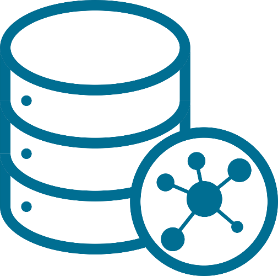 Dimensions
Noun phrase extraction
Example
Abstracts
Because of its nutritious properties, the black soldier fly hasemerged as one of the most popular species in advancingcircular economy through the re-valorizationof anthropogenic organic wastes to insect biomass.
SciBERT
Wikipedia
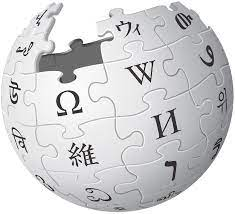 Data
Text mining
Seite 5
03.10.2023
© Fraunhofer INT
[Speaker Notes: First we use Scibert to get quantified representations of the word meanings

SciBERT is a pretrained BERT model specifically trained for scientific texts and data

BERT (Transformers python module): Bidirectional Encoder Representations from Transformers published in 2018 by google
Advantage against other embedding tools like word2vec or doc2vec: Context-sensitive Embeddings
 Word, Sentence and Document Embeddings
Use Scibert before extracting the noun phrases

For the noun phrase extraction: Spacy library for R and Python]
Finding research streams and new scientific knowledge elements
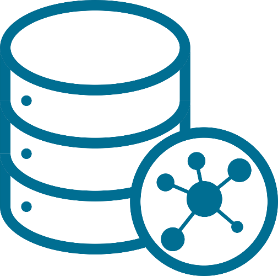 Proxy scientific 
knowledge element
Dimensions
Noun phrase extraction
Sentence specific noun phrase embeddings
Abstracts
768 dimensions
SciBERT
Wikipedia
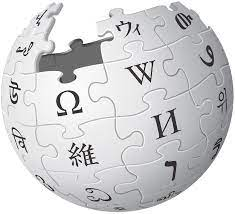 Data
Text mining
Seite 6
03.10.2023
© Fraunhofer INT
[Speaker Notes: First we use Scibert to get quantified representations of the word meanings

SciBERT is a pretrained BERT model specifically trained for scientific texts and data

BERT (Transformers python module): Bidirectional Encoder Representations from Transformers published in 2018 by google
Advantage against other embedding tools like word2vec or doc2vec: Context-sensitive Embeddings
 Word, Sentence and Document Embeddings
Use Scibert before extracting the noun phrases

For the noun phrase extraction: Spacy library for R and Python]
Finding research streams and new scientific knowledge elements
Labelling + development of clusters by intersection of noun phrases
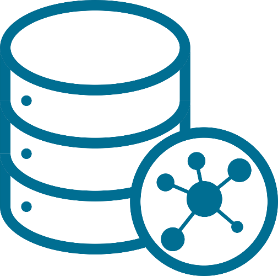 Proxy scientific 
knowledge element
Dimensions
Noun phrase extraction
Sentence specific noun phrase embeddings
Cleaning
Abstracts
Summarize + filter noun phrases
kmeans++
SciBERT
Wikipedia
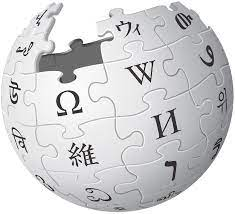 Proxy scientific 
knowledge field
Clustering + Evaluation
Data
Text mining
Seite 7
03.10.2023
© Fraunhofer INT
[Speaker Notes: First we use Scibert to get quantified representations of the word meanings

SciBERT is a pretrained BERT model specifically trained for scientific texts and data

BERT (Transformers python module): Bidirectional Encoder Representations from Transformers published in 2018 by google
Advantage against other embedding tools like word2vec or doc2vec: Context-sensitive Embeddings
 Word, Sentence and Document Embeddings
Use Scibert before extracting the noun phrases

For the noun phrase extraction: Spacy library for R and Python]
Finding research streams and new scientific knowledge elements
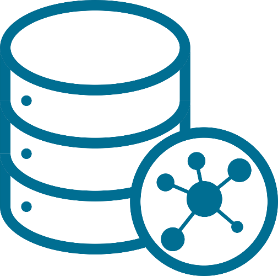 Proxy scientific 
knowledge element
Dimensions:
20 clusters
2,810 noun phrases

Wikipedia:
20 clusters
665 noun phrases
Dimensions
Noun phrase extraction
Sentence specific noun phrase embeddings
Cleaning
Abstracts
Summarize + filter noun phrases
kmeans++
SciBERT
Wikipedia
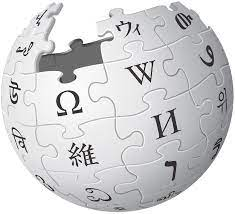 Clustering + Evaluation
Data
Text mining
Seite 8
03.10.2023
© Fraunhofer INT
[Speaker Notes: First we use Scibert to get quantified representations of the word meanings

SciBERT is a pretrained BERT model specifically trained for scientific texts and data

BERT (Transformers python module): Bidirectional Encoder Representations from Transformers published in 2018 by google
Advantage against other embedding tools like word2vec or doc2vec: Context-sensitive Embeddings
 Word, Sentence and Document Embeddings
Use Scibert before extracting the noun phrases

For the noun phrase extraction: Spacy library for R and Python]
Clustering results
Summary
4 clusters with identical topic ranges in both resources

4 clusters with very similar themes in Wikipedia and Dimensions

8 and 9 clusters with more individual topics between the two resources


4 and 3 clusters that were filled with stopwords or almost empty
[Speaker Notes: First we use Scibert to get quantified representations of the word meanings

SciBERT is a pretrained BERT model specifically trained for scientific texts and data

BERT (Transformers python module): Bidirectional Encoder Representations from Transformers published in 2018 by google
Advantage against other embedding tools like word2vec or doc2vec: Context-sensitive Embeddings
 Word, Sentence and Document Embeddings
Use Scibert before extracting the noun phrases

For the noun phrase extraction: Spacy library for R and Python]
Dimensions Waste Cluster
Wikipedia Waste Cluster
Clustering results
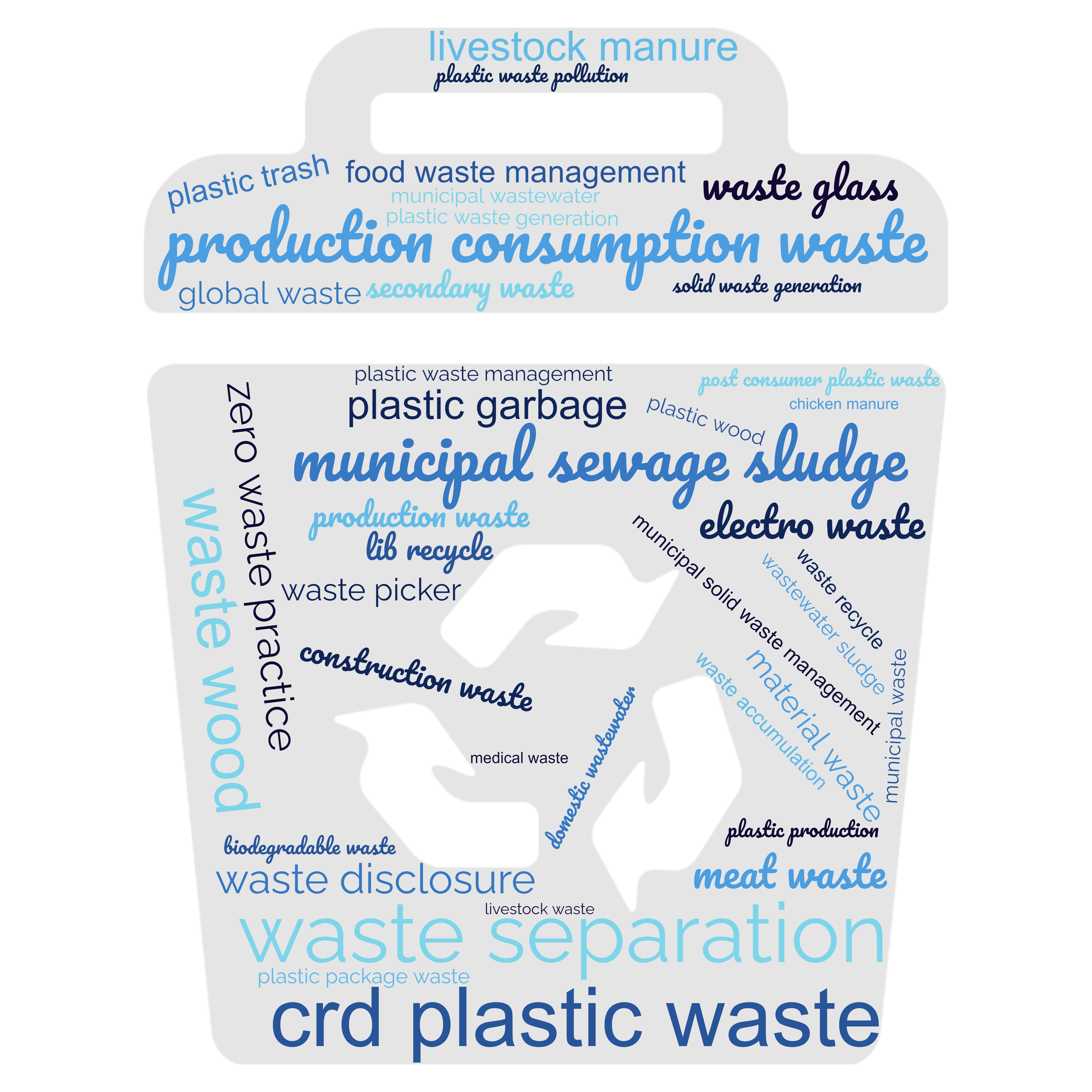 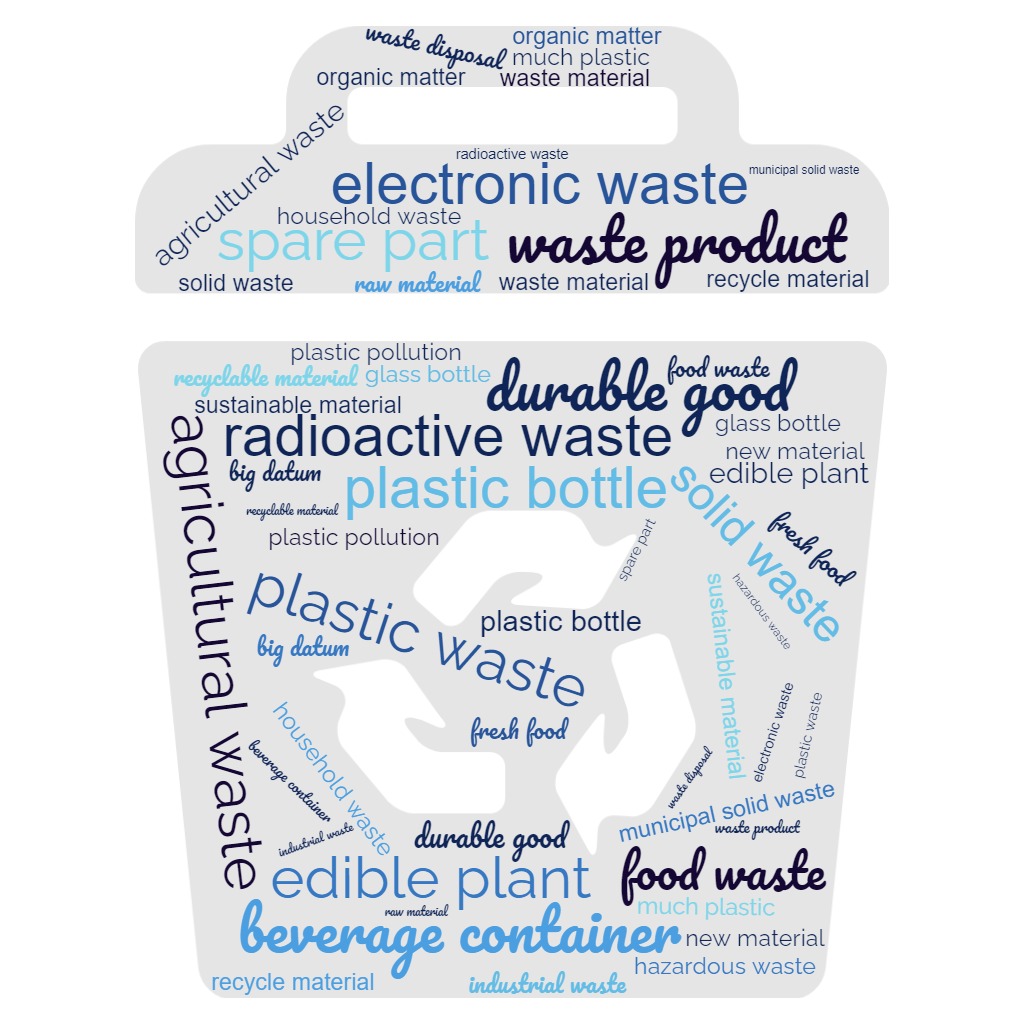 [Speaker Notes: First we use Scibert to get quantified representations of the word meanings

SciBERT is a pretrained BERT model specifically trained for scientific texts and data

BERT (Transformers python module): Bidirectional Encoder Representations from Transformers published in 2018 by google
Advantage against other embedding tools like word2vec or doc2vec: Context-sensitive Embeddings
 Word, Sentence and Document Embeddings
Use Scibert before extracting the noun phrases

For the noun phrase extraction: Spacy library for R and Python]
Dimensions Global Cluster
Wikipedia Global Cluster
Clustering results
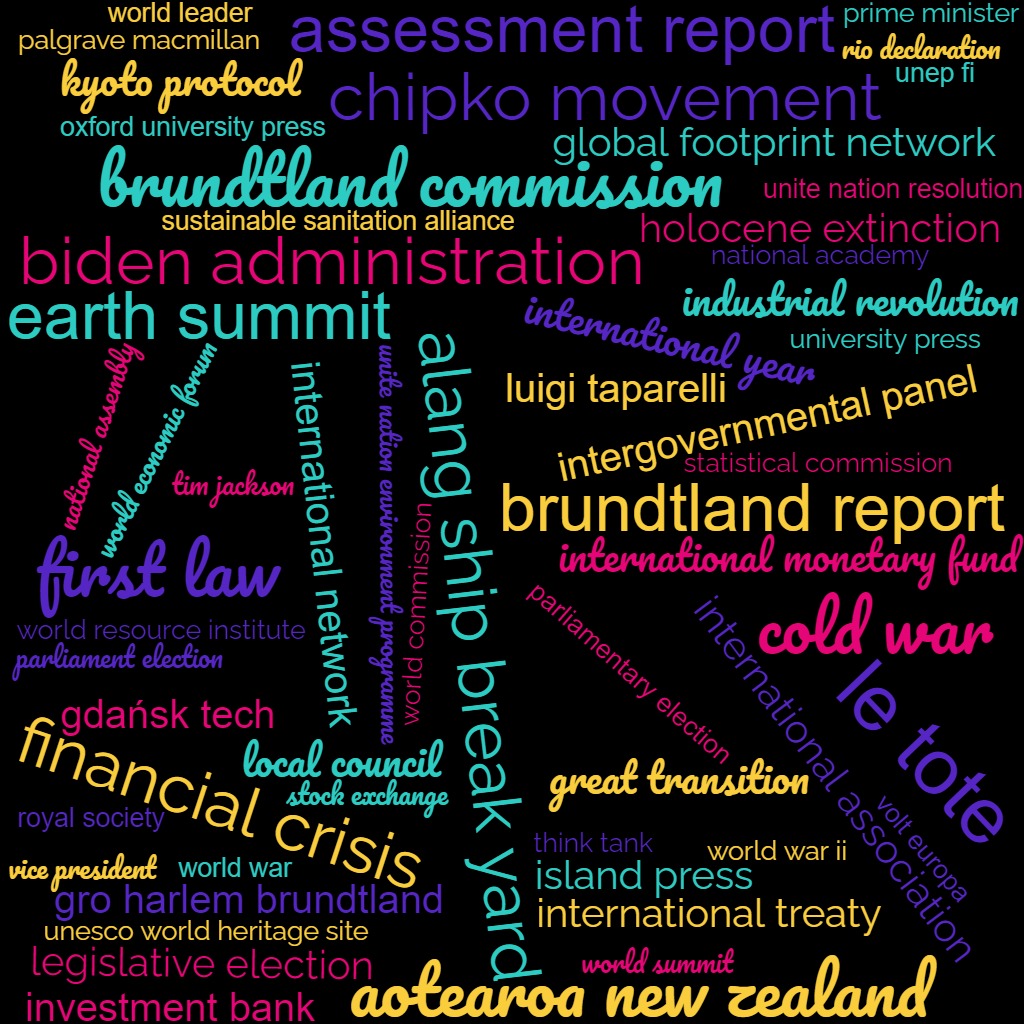 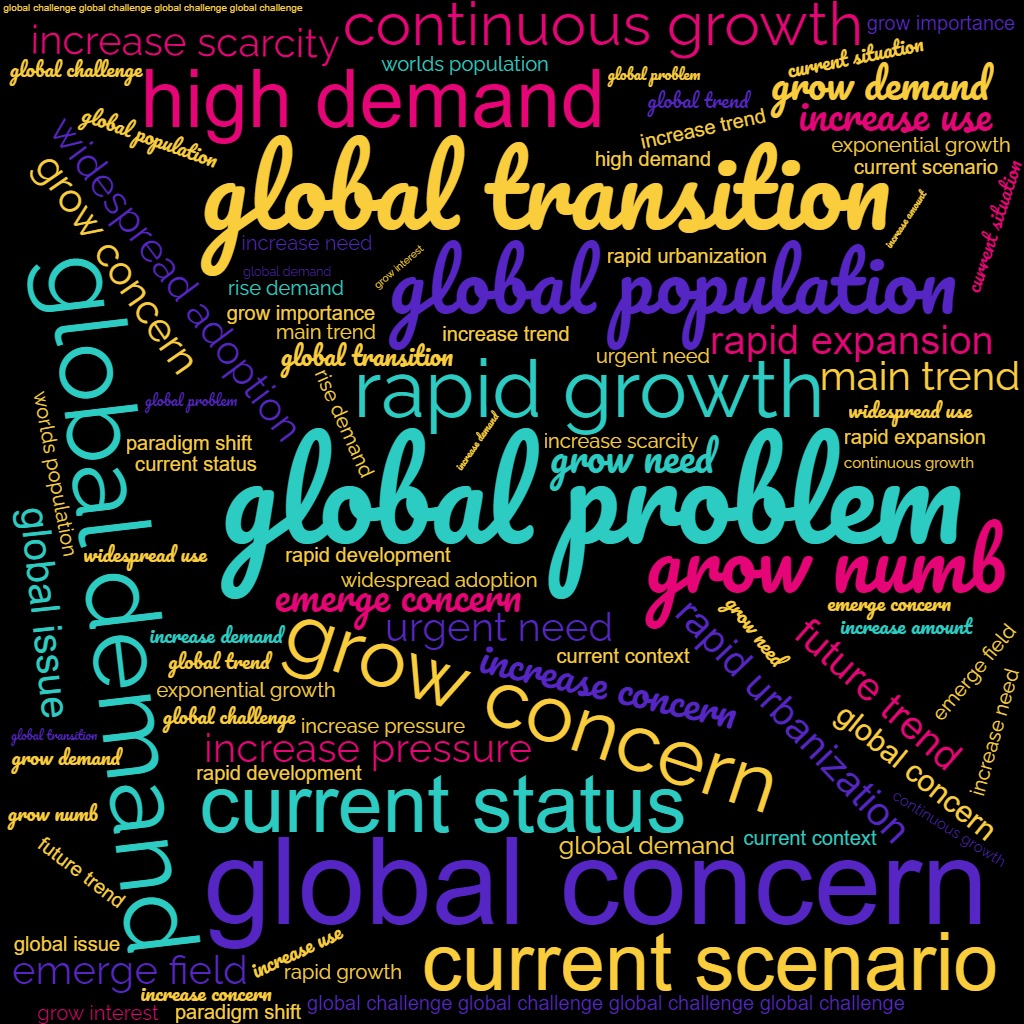 [Speaker Notes: First we use Scibert to get quantified representations of the word meanings

SciBERT is a pretrained BERT model specifically trained for scientific texts and data

BERT (Transformers python module): Bidirectional Encoder Representations from Transformers published in 2018 by google
Advantage against other embedding tools like word2vec or doc2vec: Context-sensitive Embeddings
 Word, Sentence and Document Embeddings
Use Scibert before extracting the noun phrases

For the noun phrase extraction: Spacy library for R and Python]
Dimensions Emissions Cluster
Wikipedia Emissions Cluster
Clustering results
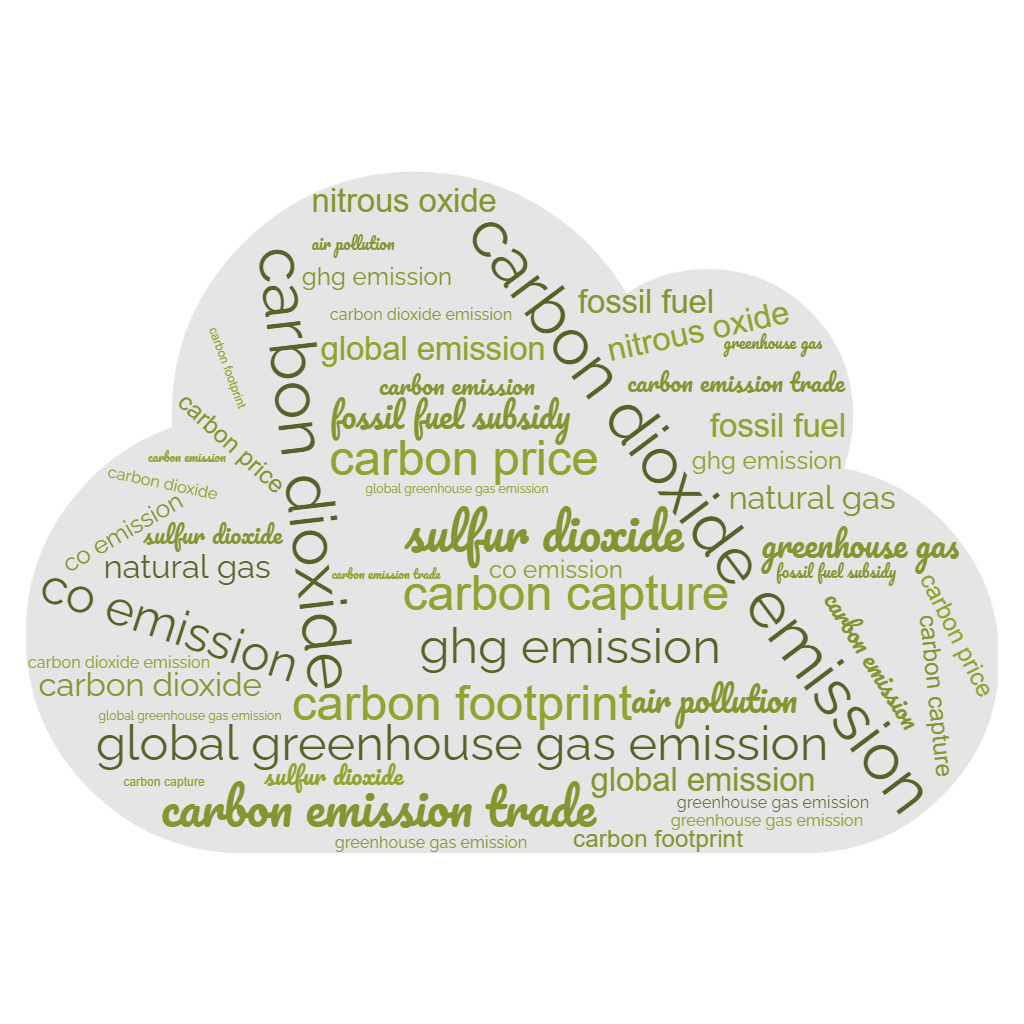 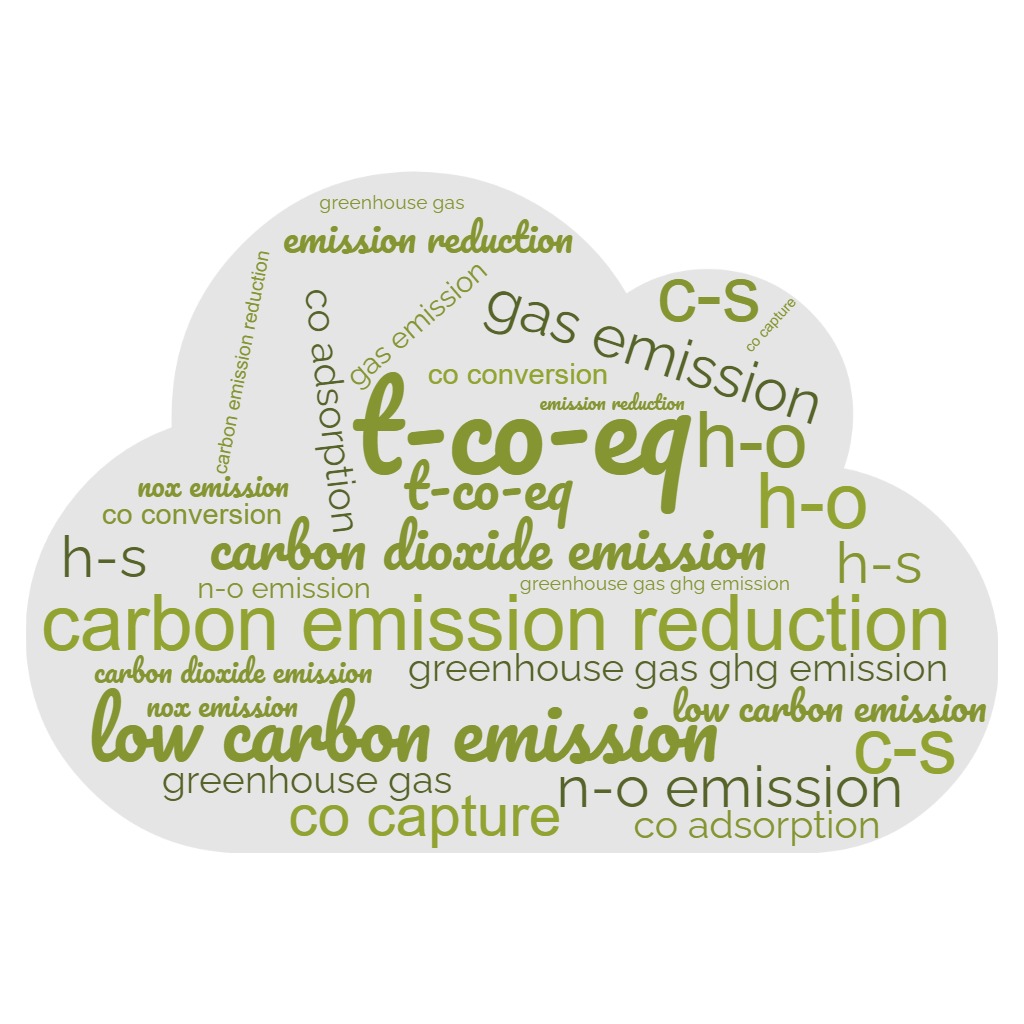 [Speaker Notes: First we use Scibert to get quantified representations of the word meanings

SciBERT is a pretrained BERT model specifically trained for scientific texts and data

BERT (Transformers python module): Bidirectional Encoder Representations from Transformers published in 2018 by google
Advantage against other embedding tools like word2vec or doc2vec: Context-sensitive Embeddings
 Word, Sentence and Document Embeddings
Use Scibert before extracting the noun phrases

For the noun phrase extraction: Spacy library for R and Python]
Evaluation of the two data resources
Which data resource is better?
Wikipedia and Publication data both allow for an analysis of the topic landscape of circular economy
There are topics that can be found in both data resources but also individual clusters which leads to the assumption that a full analysis should include both approaches
Wikipedia data includes a different perspective on the topic from publication data by offering more noun phrases including specific names of people, locations or associations
It is difficult to evaluate the actual correctness or usefulness of the specific noun phrases in both cases
Our approach for Wikipedia analysis does not yet allow an analysis over time to overview the development of a research landscape while it is possible with publication data thanks to the publication year
The Wikipedia structure and concept of having one article per topic might be useful for a different approach of illustrating the topic landscape
Seite 13
03.10.2023
© Fraunhofer INT
Unique for publication data: Finding research streams
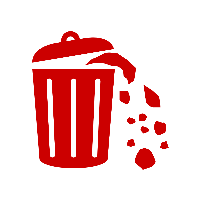 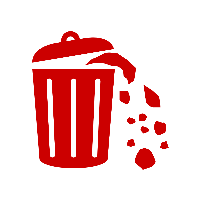 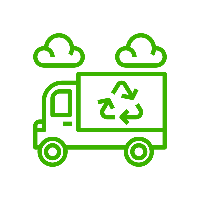 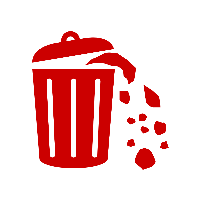 waste management, waste stream, waste prevention, construction waste, e-waste
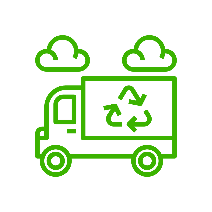 46%
raw material, waste management, municipal solid waste, waste pcbs, opaque PET, wastewater product, biobased product
natural resource, waste management, recycle material, renewable resource, green chemistry, white mud
23%
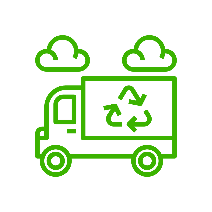 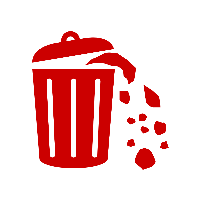 natural resource, renewable energy, rare earth element, recycle material, secondary raw material, biodegradable plastic
31%
41%
2010-2017
2018+2019
2020+2021
Seite 14
03.10.2023
© Fraunhofer INT
[Speaker Notes: Describe what slide shows / what was done to retrieve these results!
boxes=cluster
Arrow means relative intersection between clusters

Noun phrases with a high TF and TFIDF inside their specific time slot

Of course also have other streams such as rather continous waste managament stream, dealing e.g. with organic and plastic waste

The re-appearance of the same noun phrases in a cluster of a newer time slots means that the research transitions into this new cluster

Here the cluster about natural resources, waste management and recycling transitions into two distinct clusters in 2018+2019 and then comes together again in 2020+2021 as one bigger cluster of growing interest

These streams can be an indication for new knowledge fields with growing interest and therefore the split to an individual cluster or a convergence of two knowledge fields to one cluster

New knowledge elements in a recent cluster of a knowledge streams can help finding new technology, innovations
 Next step of our method]
Unique for publication data: Finding new knowledge elements
Cluster 2020+2021:
New Knowledge elements:
carbon footprint, sustainability impact, social pressure, net zero emission
climate change, human health
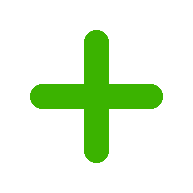 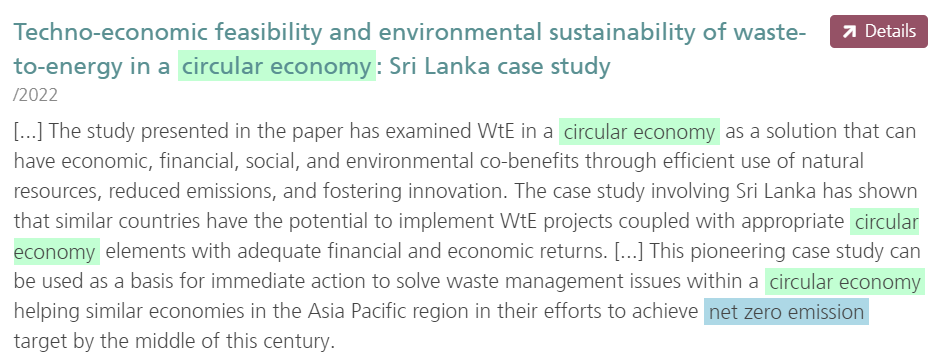 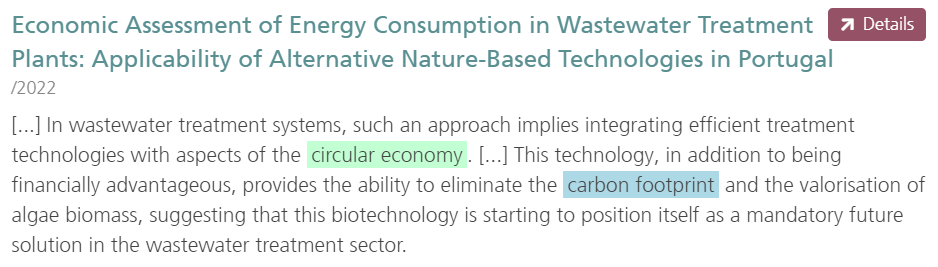 Seite 15
03.10.2023
© Fraunhofer INT
[Speaker Notes: Carbon or ecological footprints as a recently introduced and discussed measurement for the impact of individuals on the climate change

Net zero emission: The point where all emissions can be reduced to 0 and there is no impact on the environment
 Recent goal in circular econom and sustainability policy]
Unique for Wikipedia data: Hyperlink network illustration
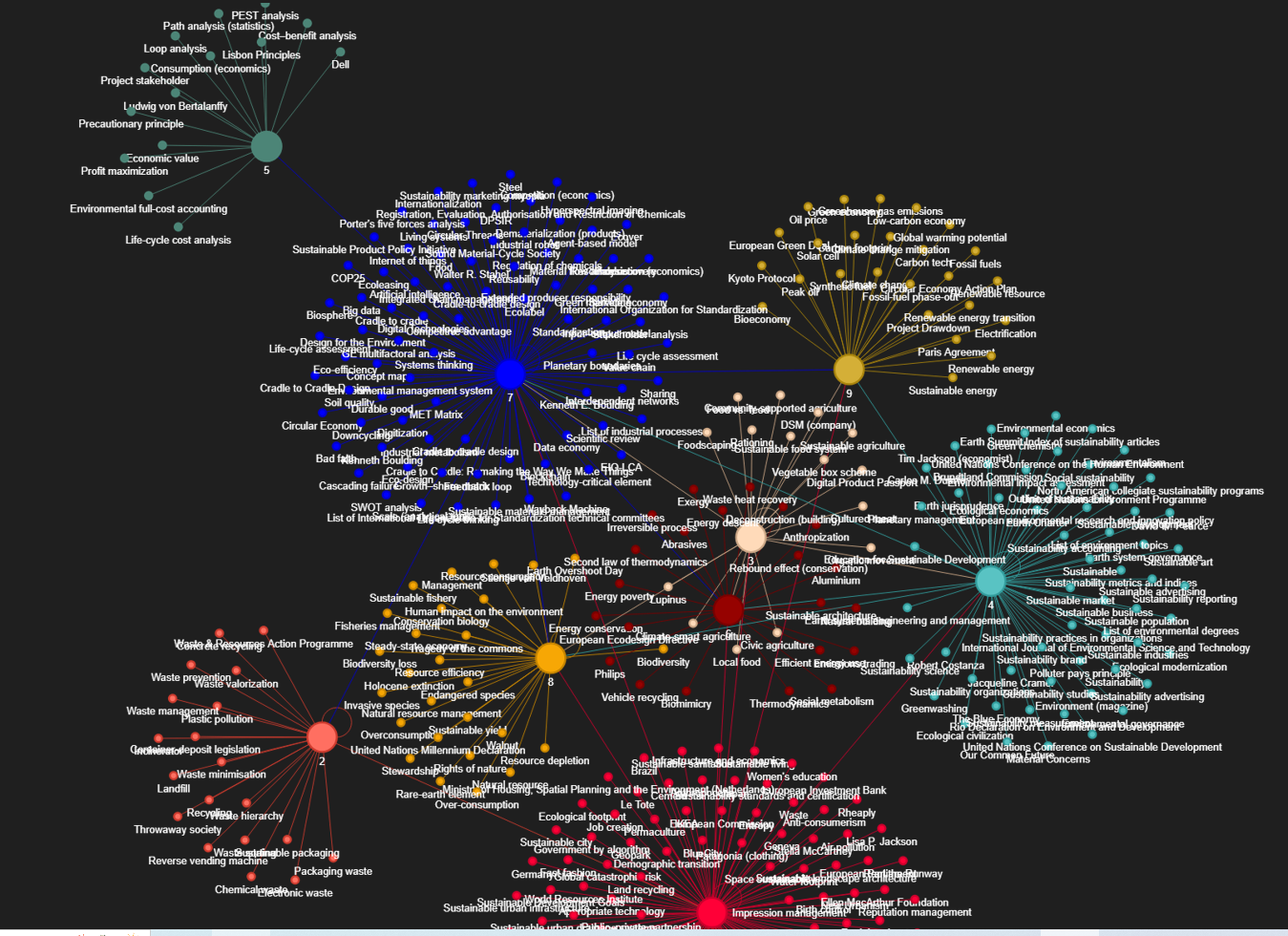 Seite 16
03.10.2023
© Fraunhofer INT
[Speaker Notes: Next step new scientific knowledge elements

- We substract the previously already existing noun phrases from the most recent cluster to receive topics with increasing interest and trends]
Unique for Wikipedia data: Hyperlink network illustration
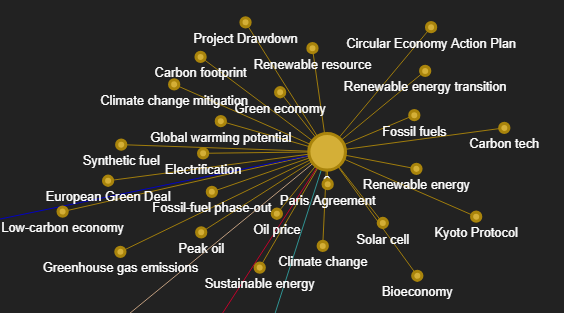 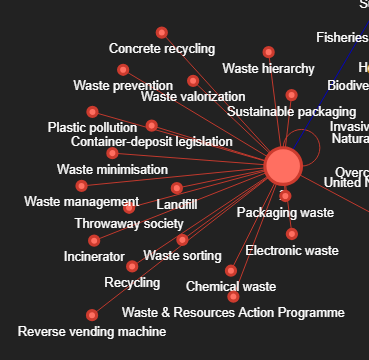 Wikipedia articles about waste and waste management
Wikipedia articles about energy production and emissions
Seite 17
03.10.2023
© Fraunhofer INT
Conclusions, Limitations and Future work
Conclusions:
Limitations:
Both data resources allow to investigate clusters and the thematic landscape
The clusters show similarities but also differences between the data resources
The approach illustrates unique strengths and opportunities but also weaknesses of Wikipedia and Publication Data for bibliometric analysis
Design decisions e.g. cluster labelling, selection of hyperlinks,…
Need for extended and research field specific stopword list
No automatic analysis of the clusters possible at this point
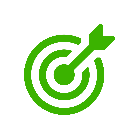 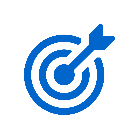 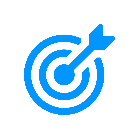 Future work:
Improving information extraction
Expert evaluation
Investigate the inclusion of the second layer of hyperlinks in Wikipedia
Find a qualitative method to measure the quality difference between Wikipedia and Publication data
Seite 18
03.10.2023
© Fraunhofer INT
[Speaker Notes: Approach worked which means:
clear research streams and scientific research fields can be found  Advantage of less generic and more content specific proxy research fields
New knowledge elements can be found in the streams  Research field specific trends and innovations
Organizations that have high interest in the research streams and drive the evolution of the streams can be identified

Limitiations:
All design decisions can put a bias on the result  Example: which noun phrases describe the research area and how to identify them  Example 2: Different time frames may lead to completely different results and finding the fitting frames is very subjective
Some noun phrases are very generic inside a specific research field and can not be identified by generalised stopword lists

Future work:
 Maybe find a way to use the full text instead of abstracts only
The convergences of scientific areas are indicated but can‘t be measured by our method. There is a need to find a measurement for the interdisciplinarity and convergence
As data scientists we aren‘t experts for circular economy and therefore need to discuss the quality of our results with research field experts

Overall: Promising approach but still needs a lot of refining and future work]
Daniel Richter
daniel.richter@int.fraunhofer.de

Fraunhofer Institute for Technological Trend Analysis (INT)

Appelsgarten 2, 53879 Euskirchen
Seite 19
03.10.2023
© Fraunhofer INT
[Speaker Notes: Thank you for your attention]